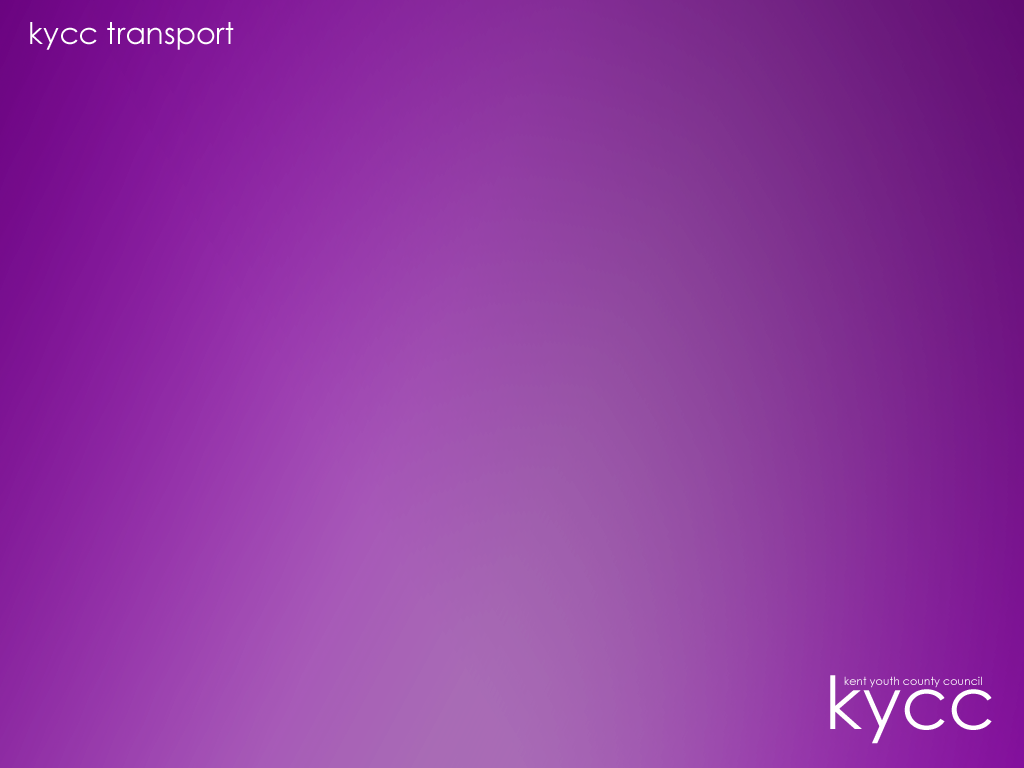 Travelling to your Secondary School
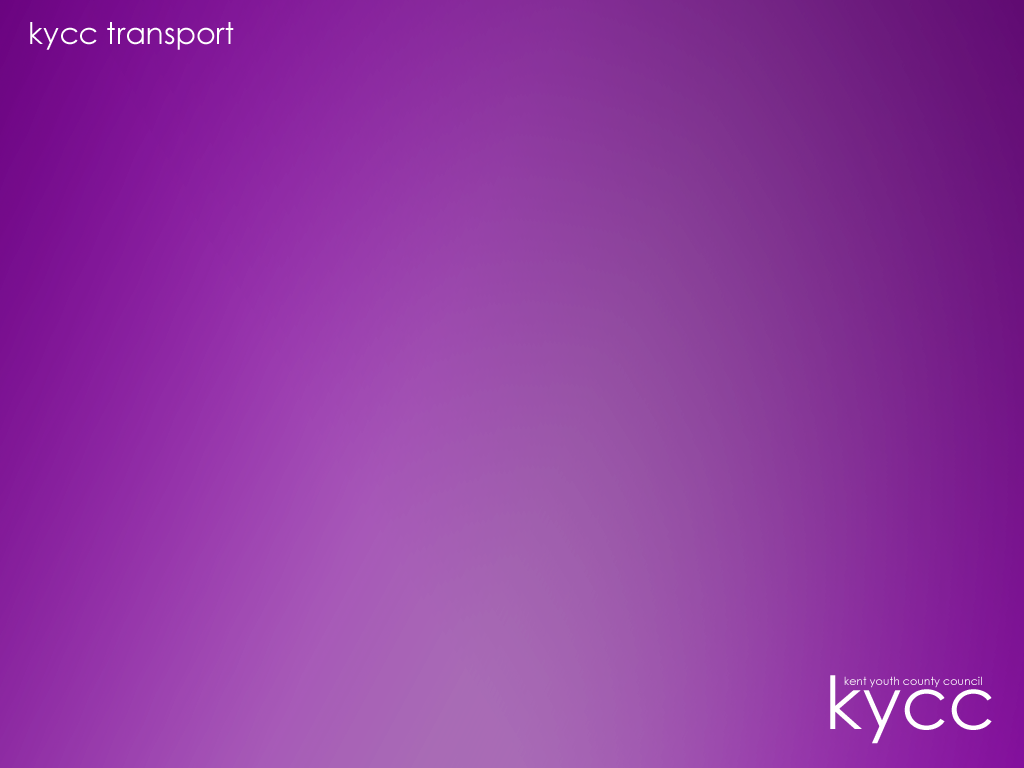 Kent Youth County Council
We are elected.
We are young people.
We represent you.
We campaign for you.
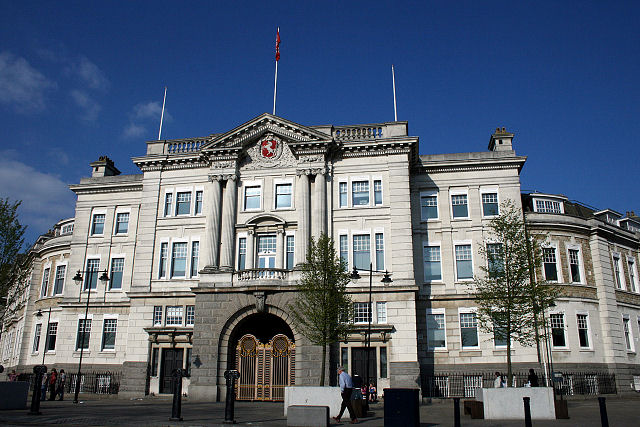 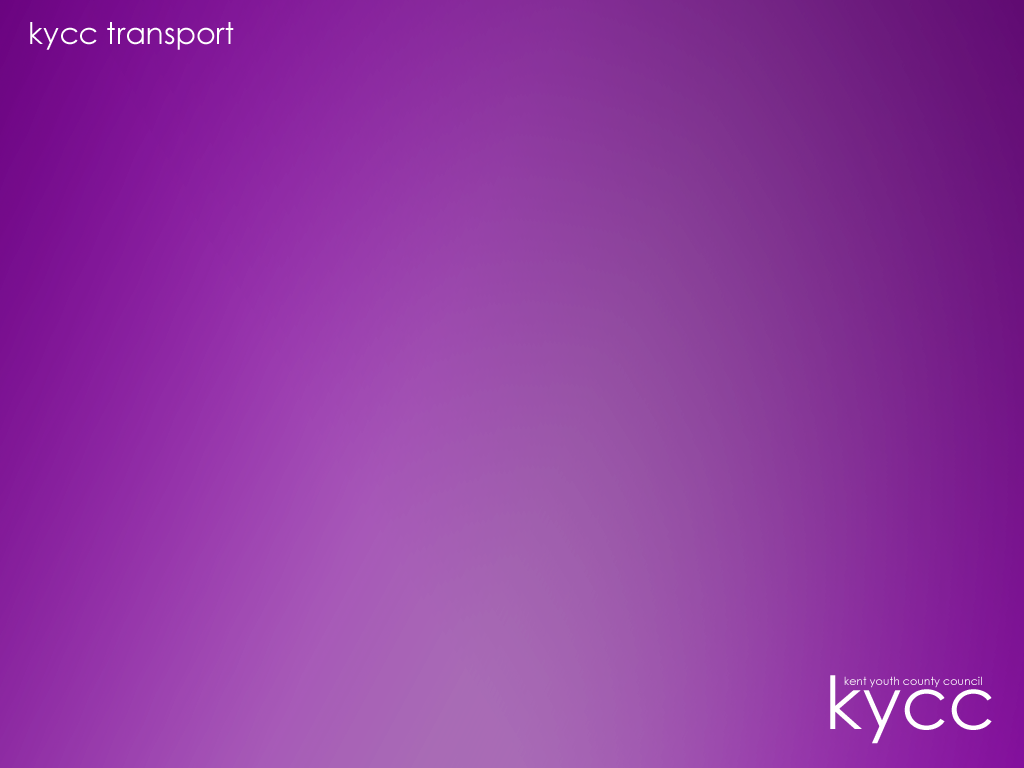 Using Public Transport
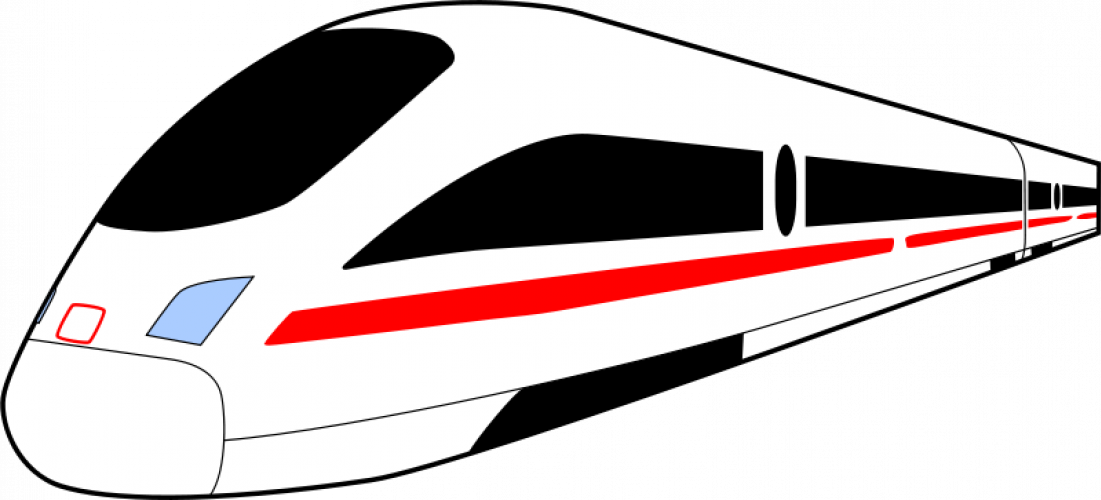 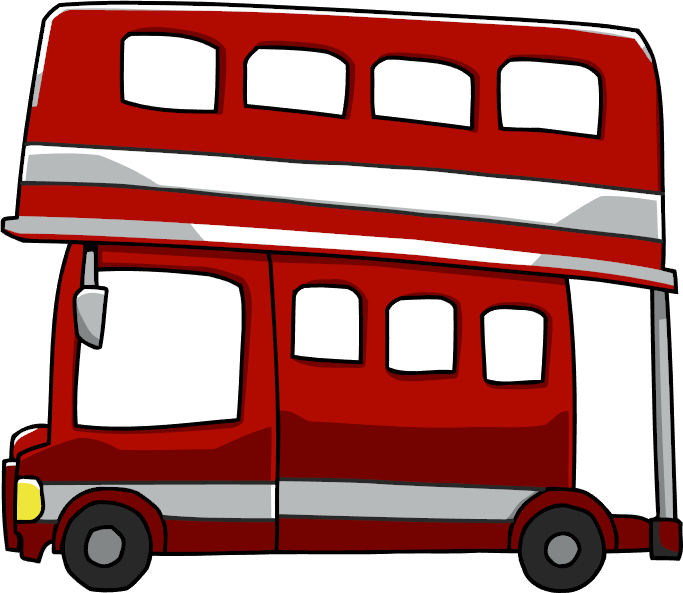 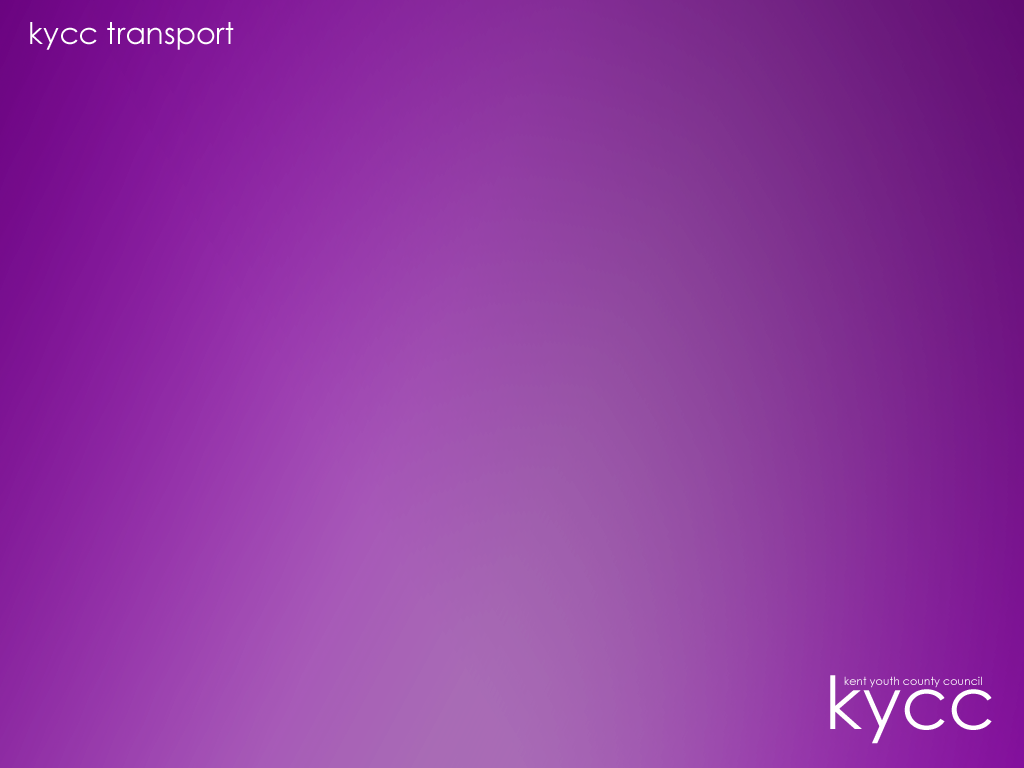 Part One: Using Buses
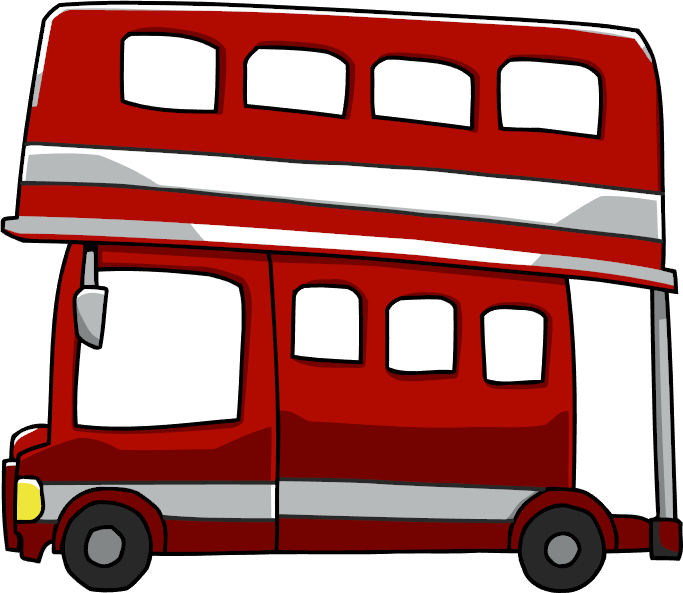 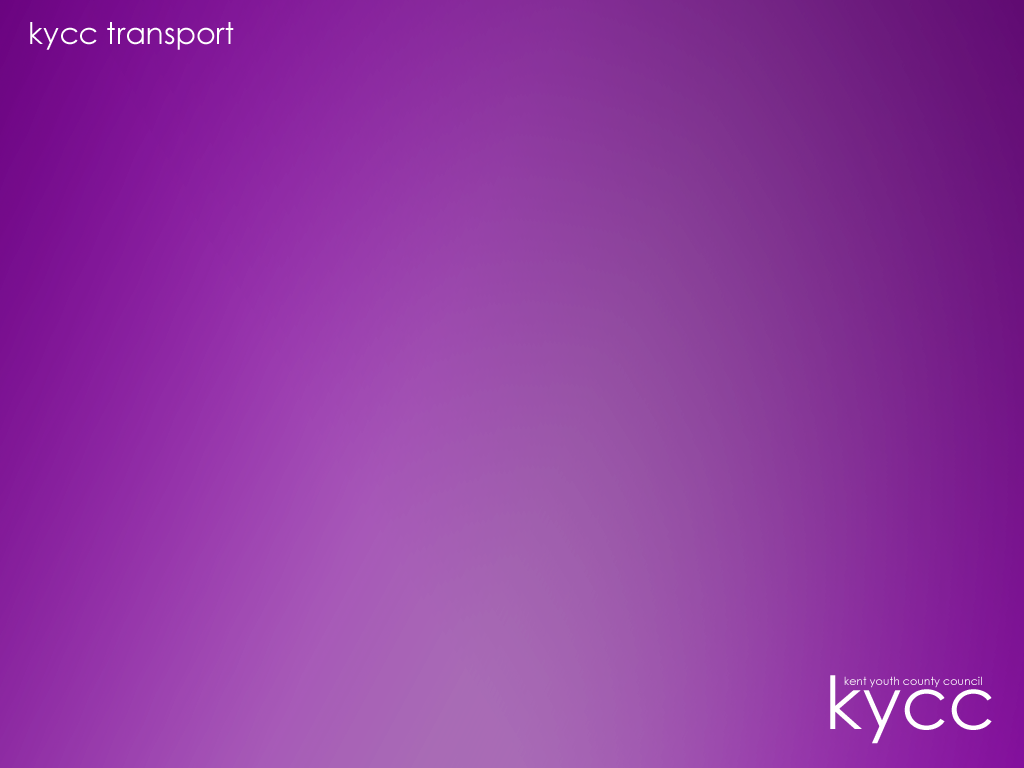 At the bus stop...
Stand on the pavement
 
Have a seat

Talk with friends

Be aware of 
vehicles & others
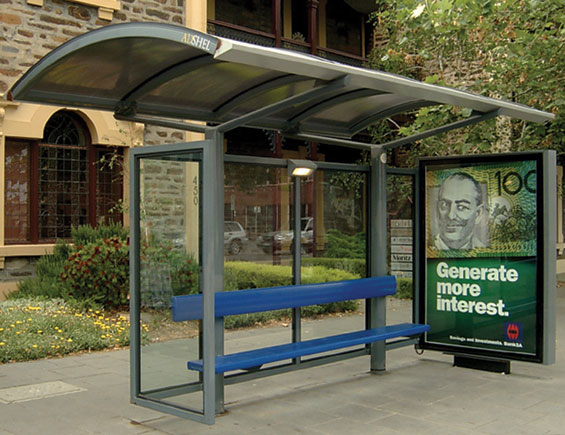 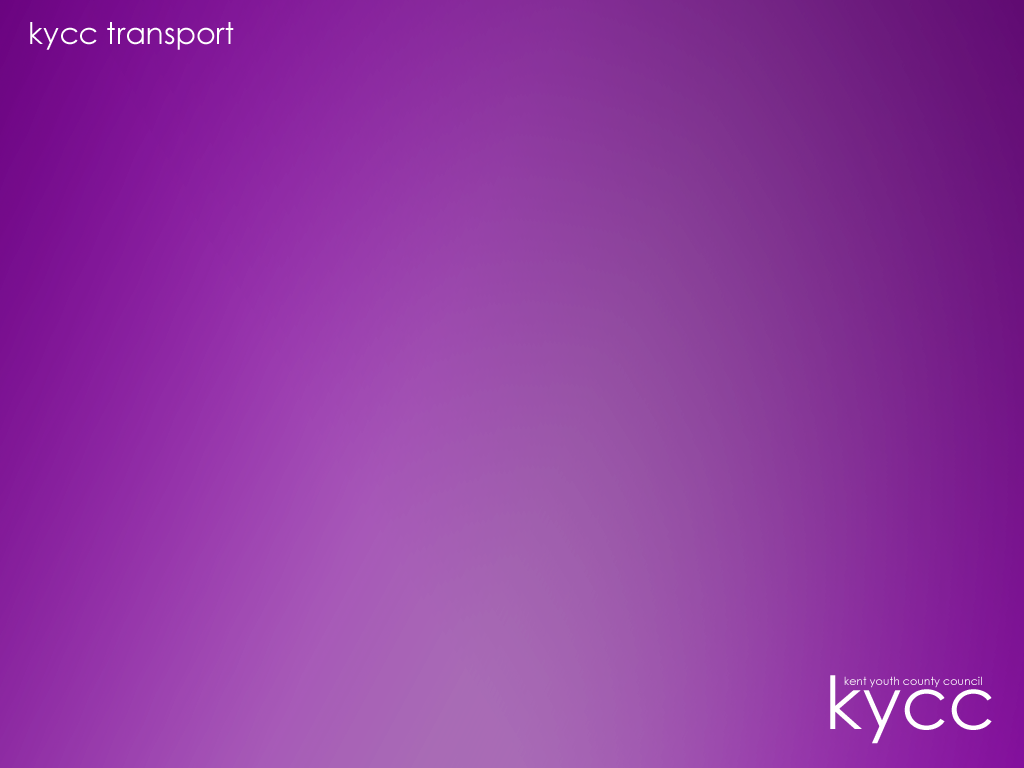 Getting on the bus...
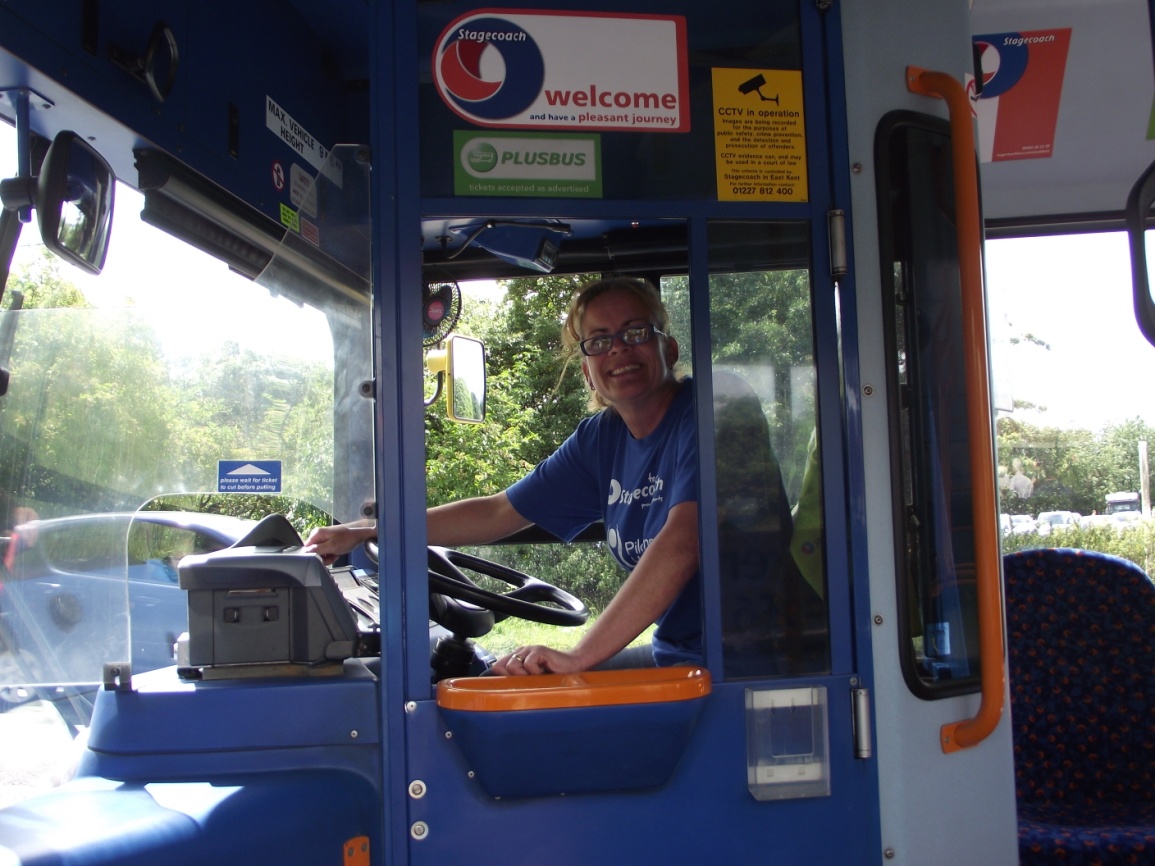 Be polite

Let others
off first

Say ‘hello’!
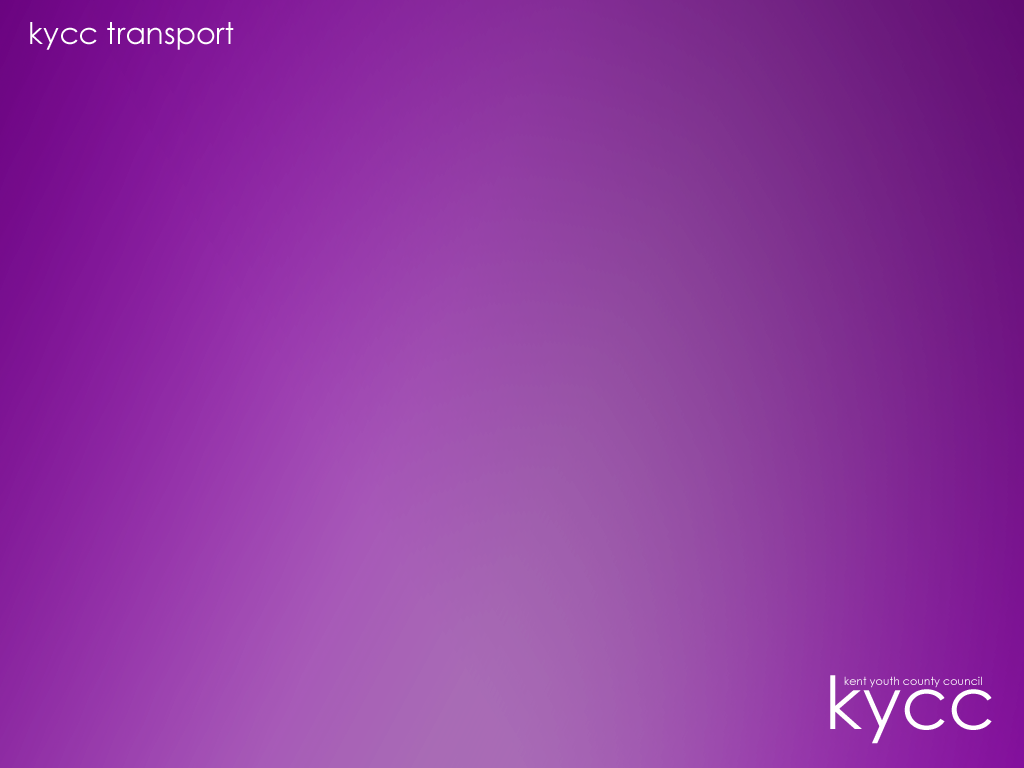 When you’re onboard...
Take your rubbish off the bus – put it in a bin!
Don’t eat messy or smelly food
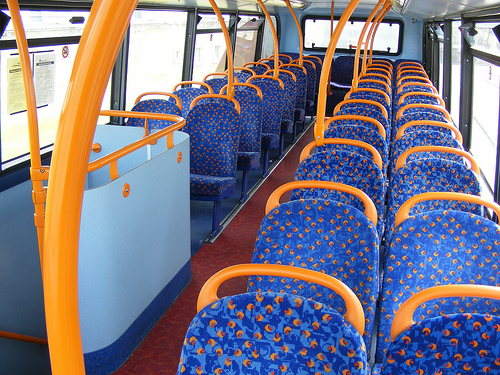 Don’t be too loud
Be polite to others
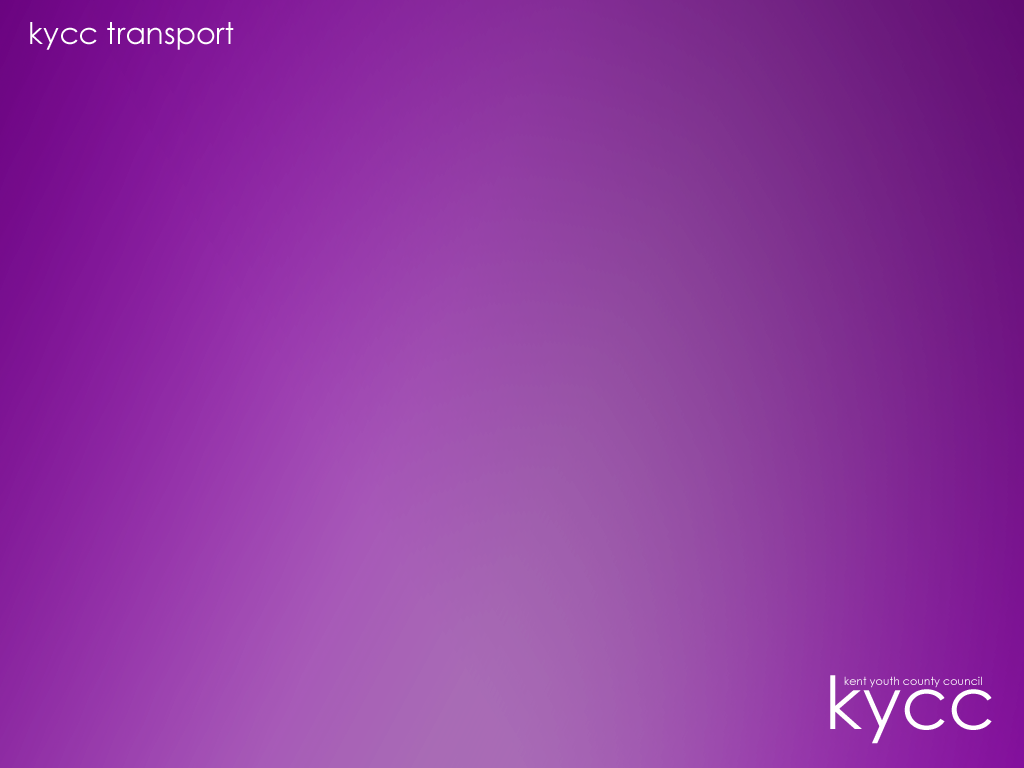 Getting off the bus...
Be careful – watch your step!
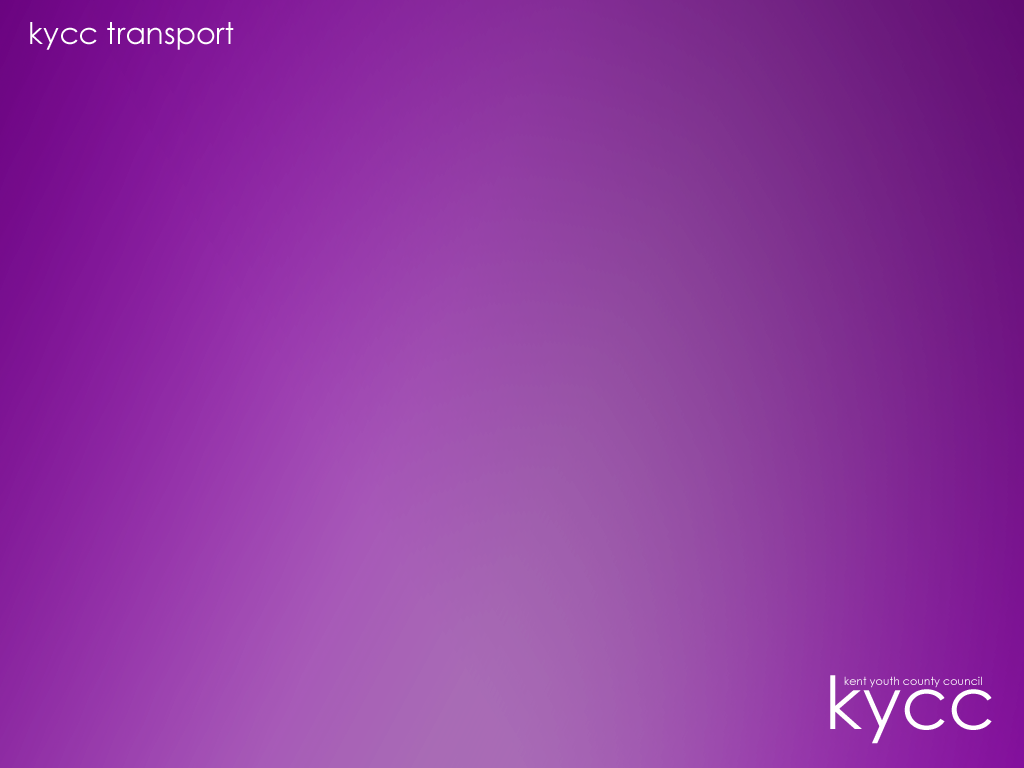 What if something happens?
You can tell...
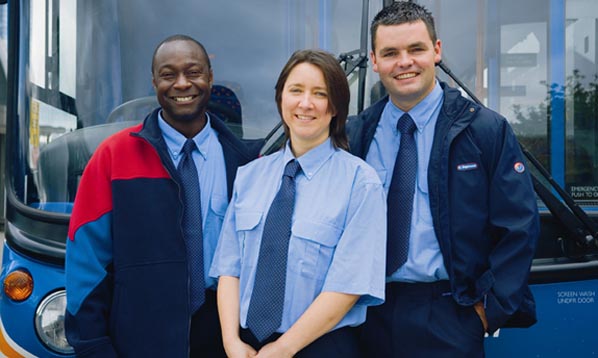 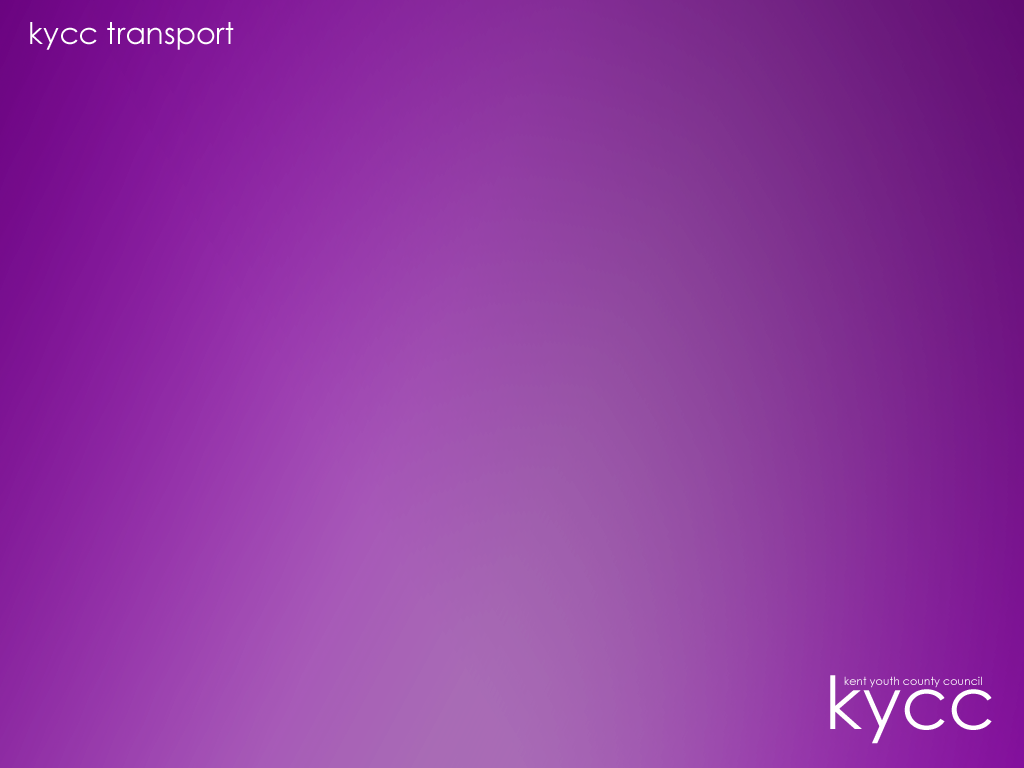 Part Two: Using the Trains
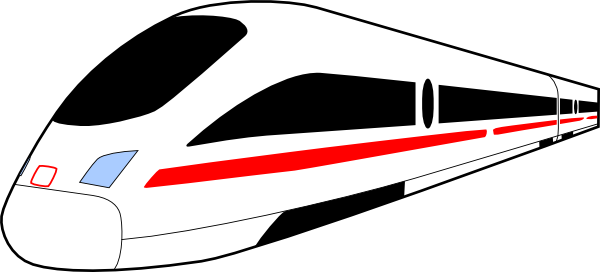 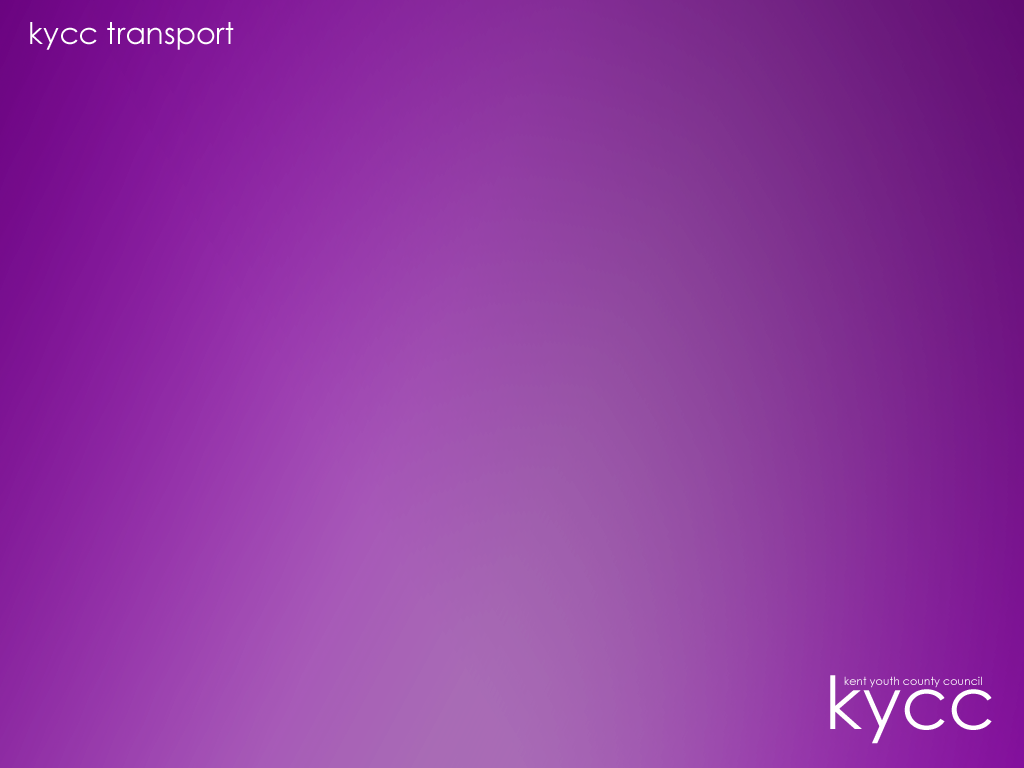 At the station...
Remember to get a ticket!
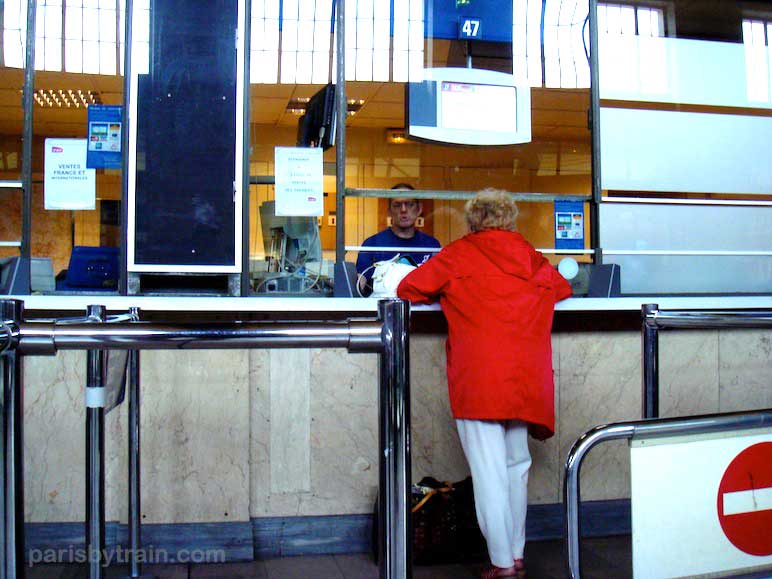 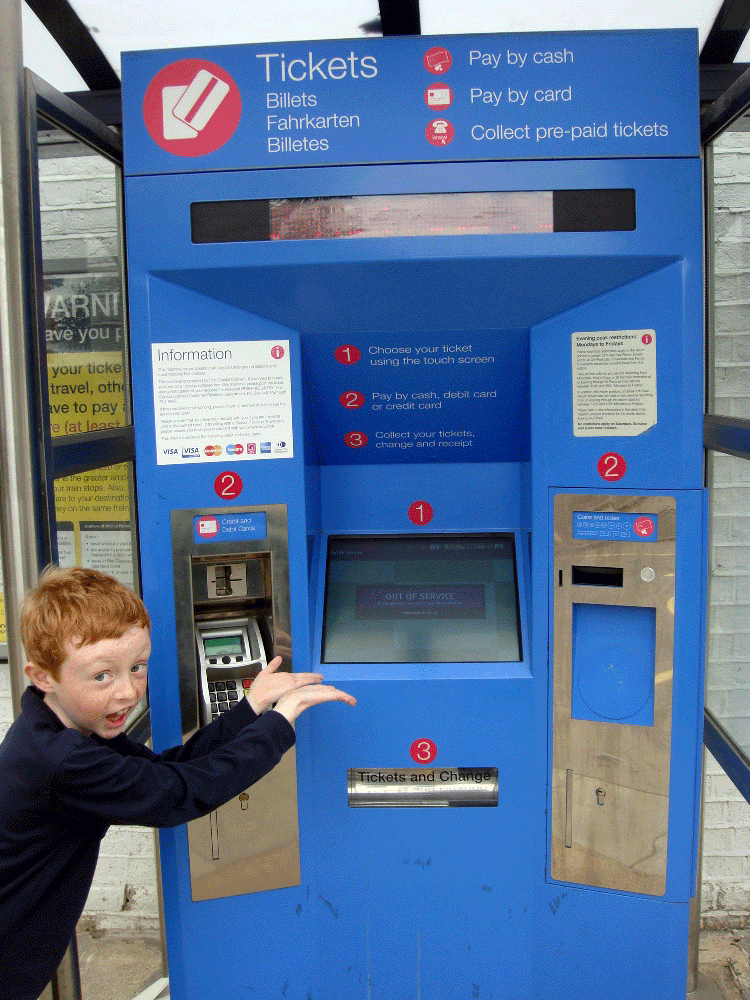 OR
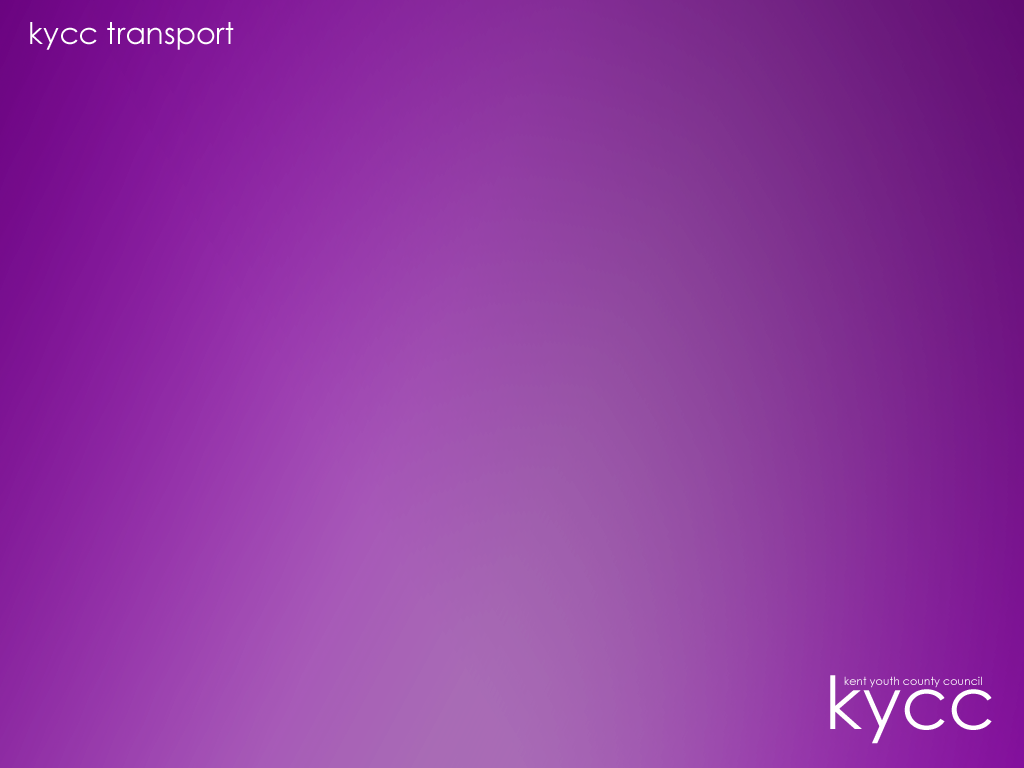 On the platform...
You might have to go through a ticket gate like this...
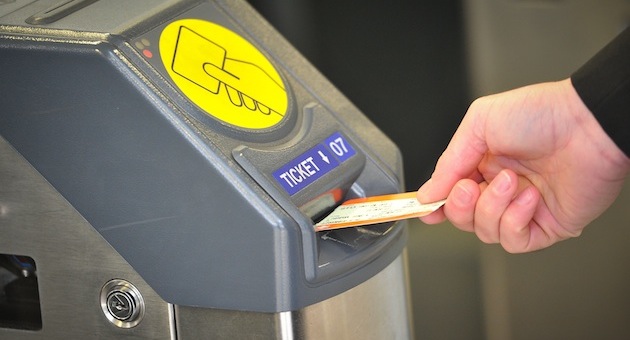 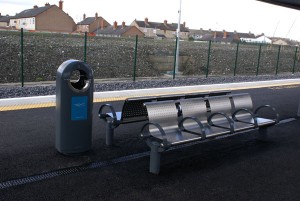 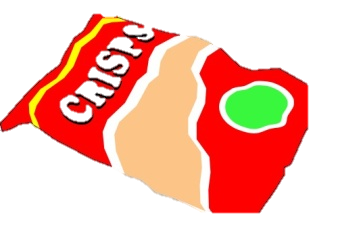 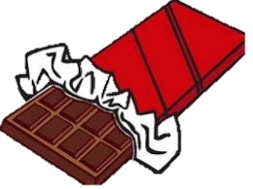 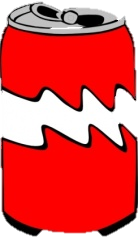 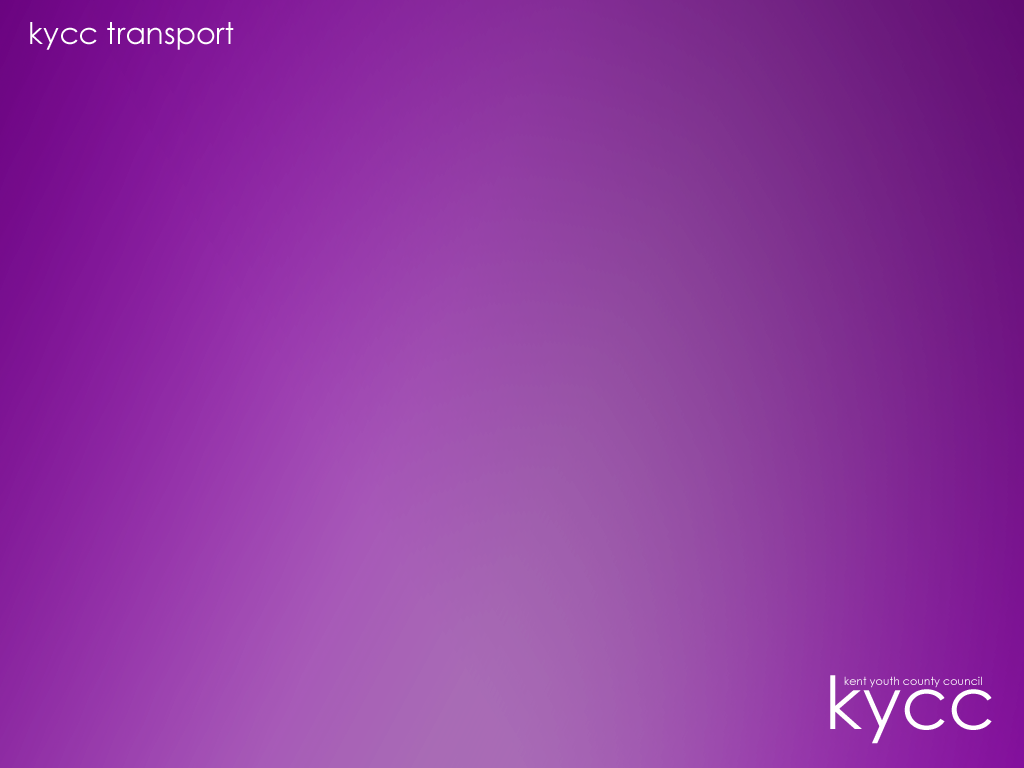 When your train arrives...
Always stand behind the yellow line until your train has stopped!
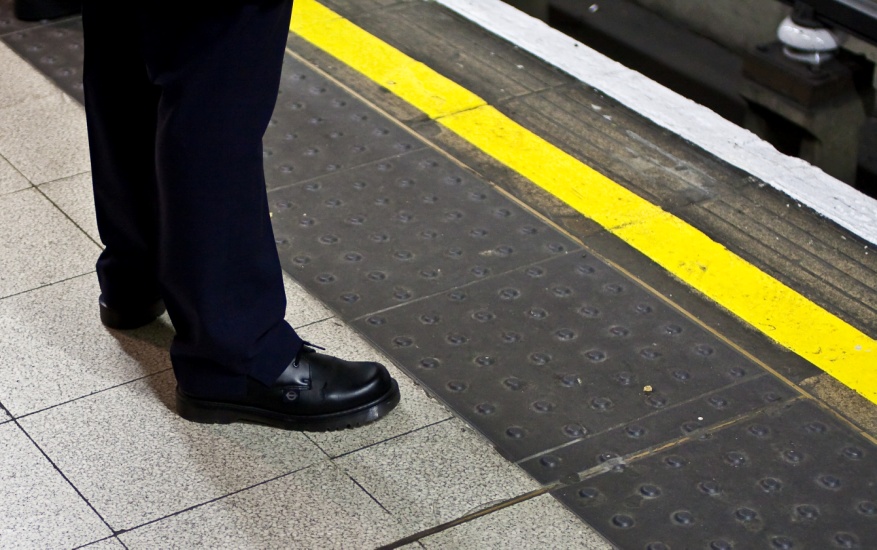 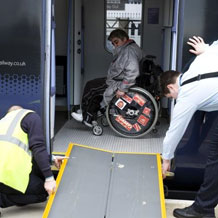 Remember some passengers need to get on and off the train first!
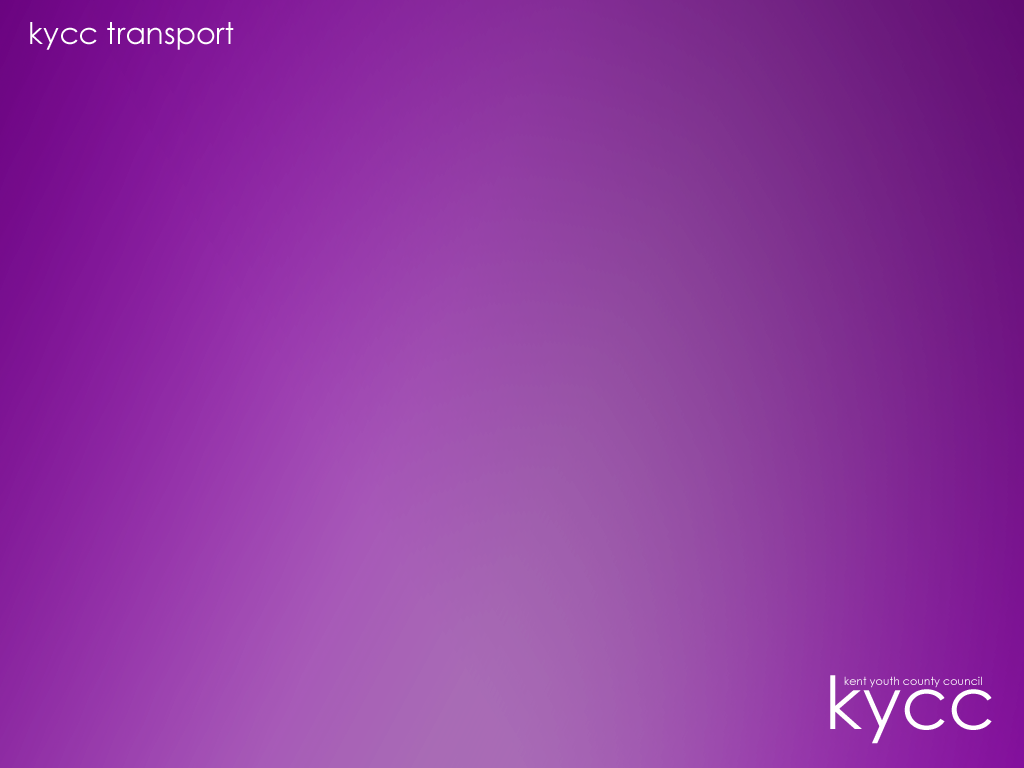 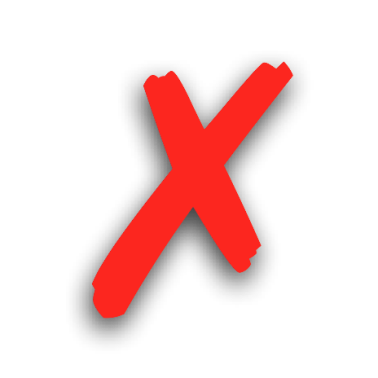 On the train...
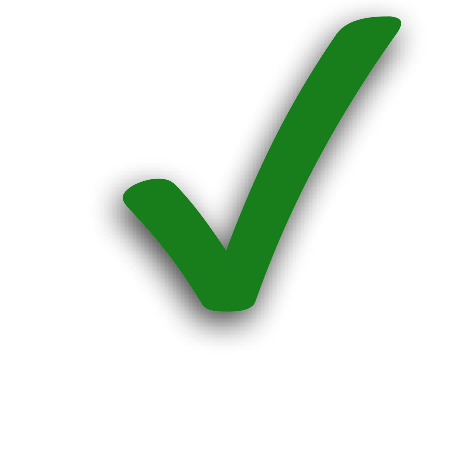 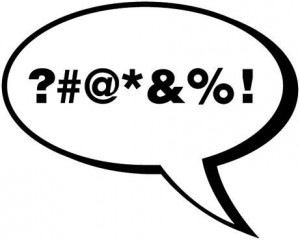 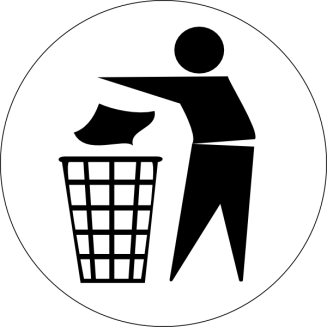 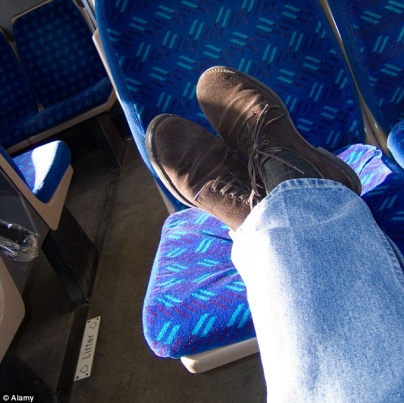 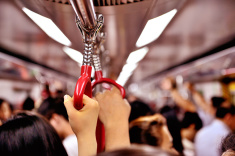 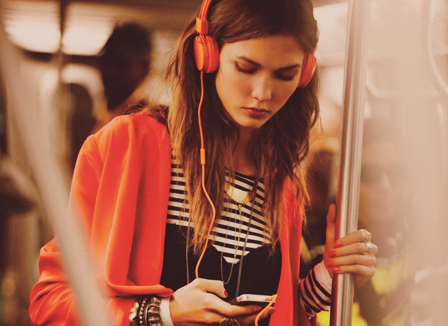 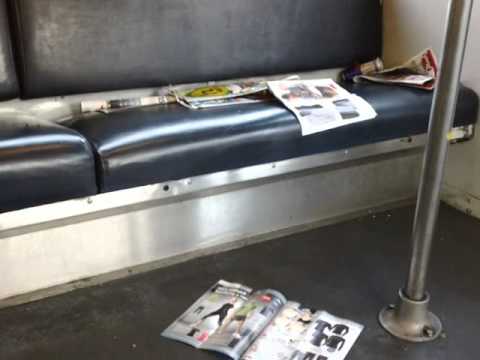 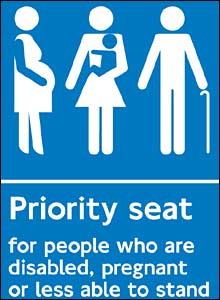 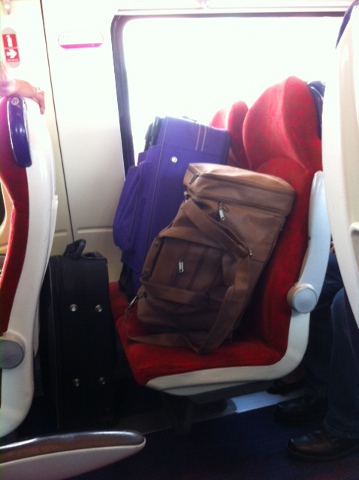 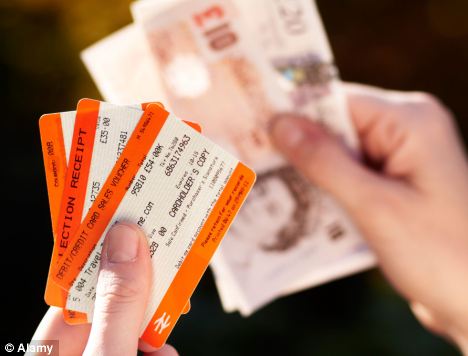 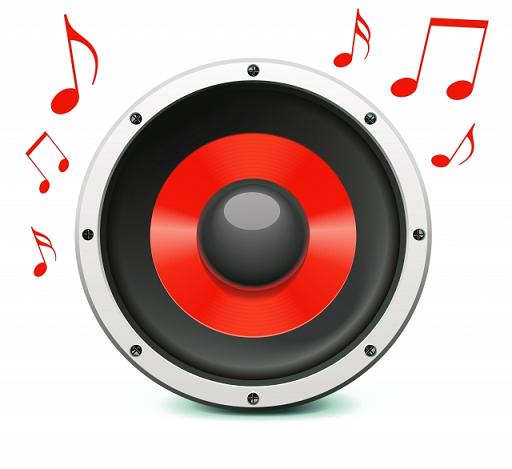 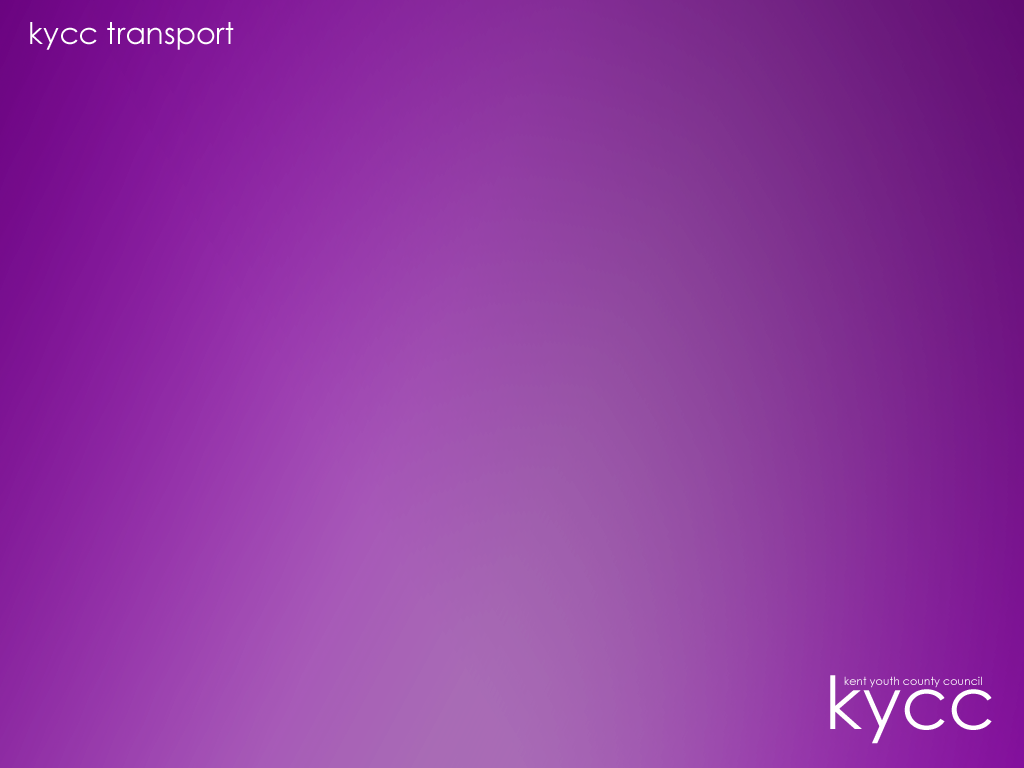 At each stop...
Stay in your seat and stay away from the doors if you are not getting off the train!
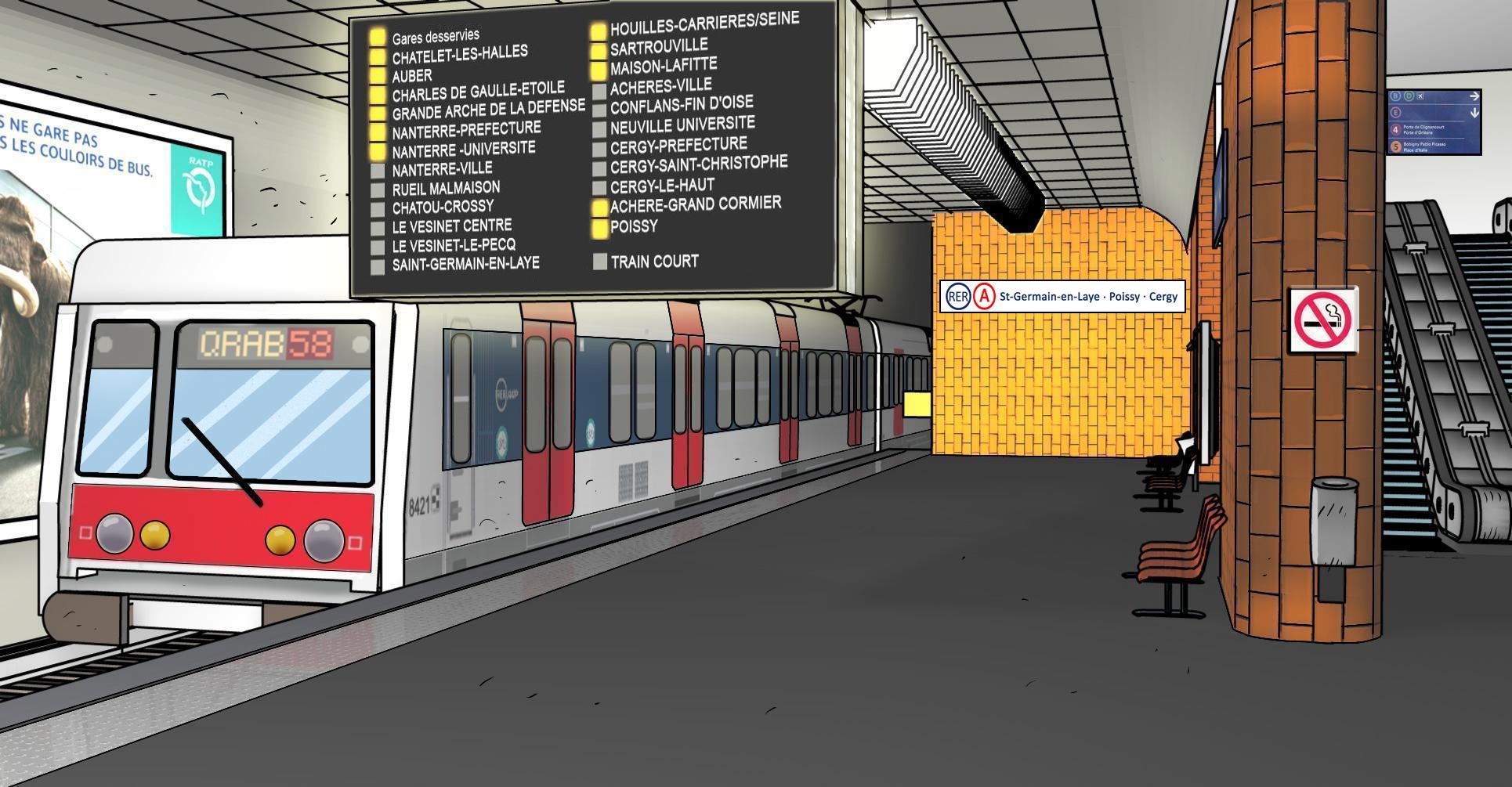 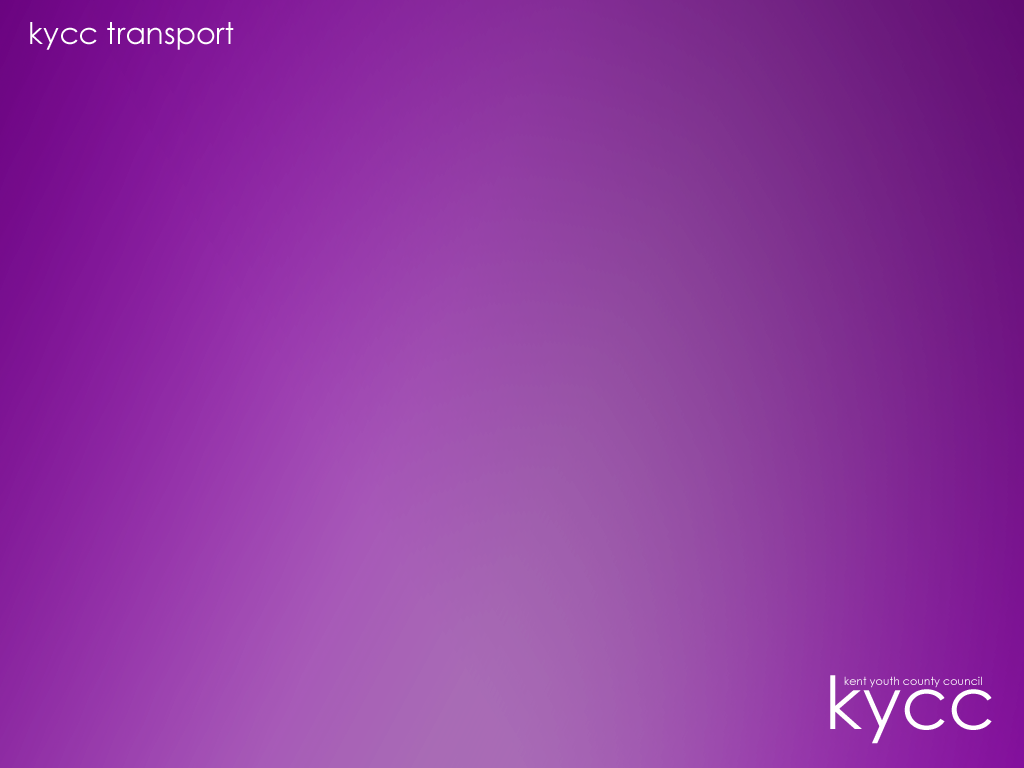 At your stop...
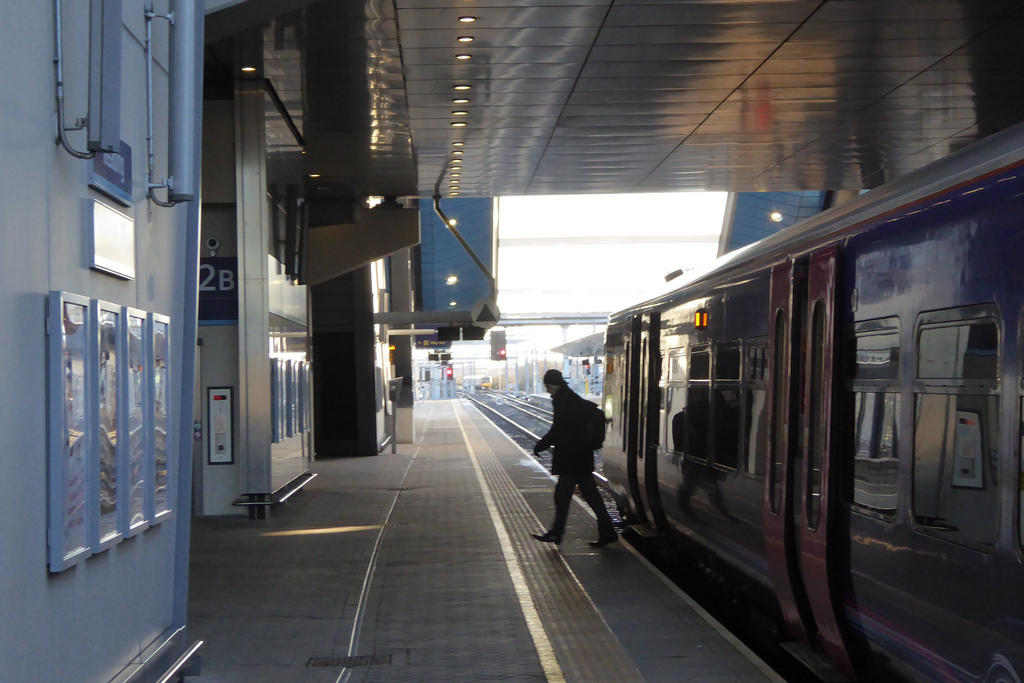 Take everything with you and be careful getting off the train!
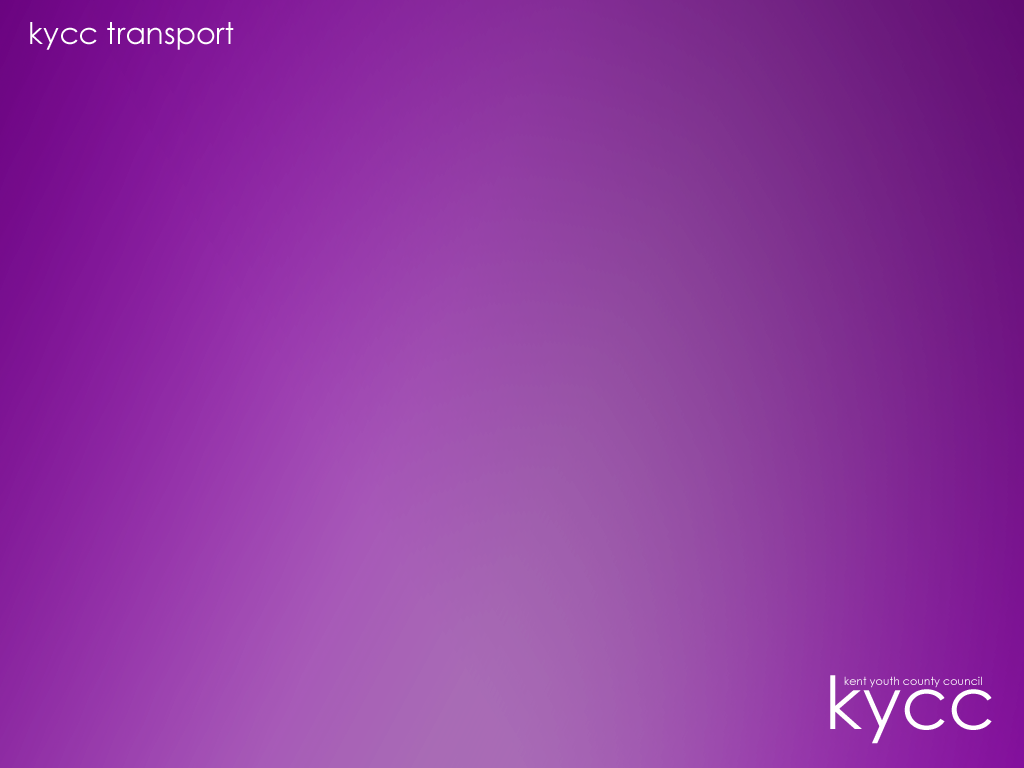 Extra information...
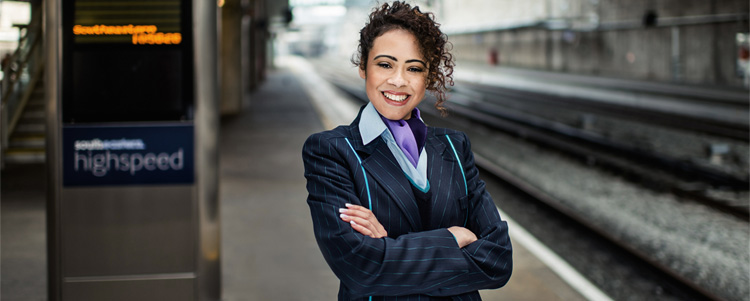 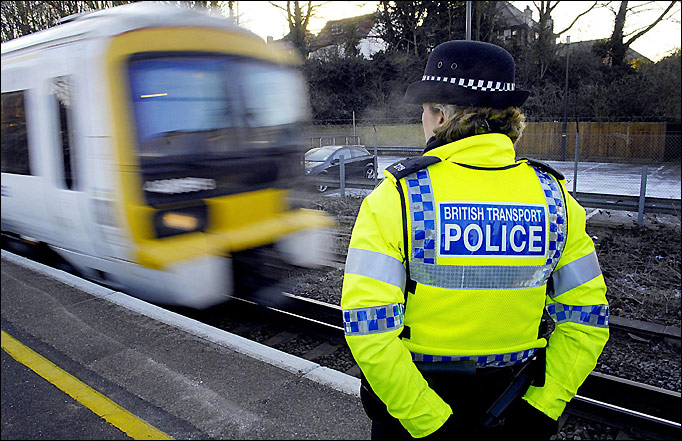 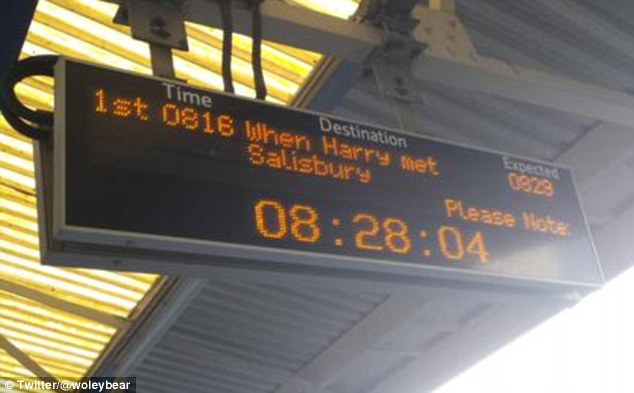 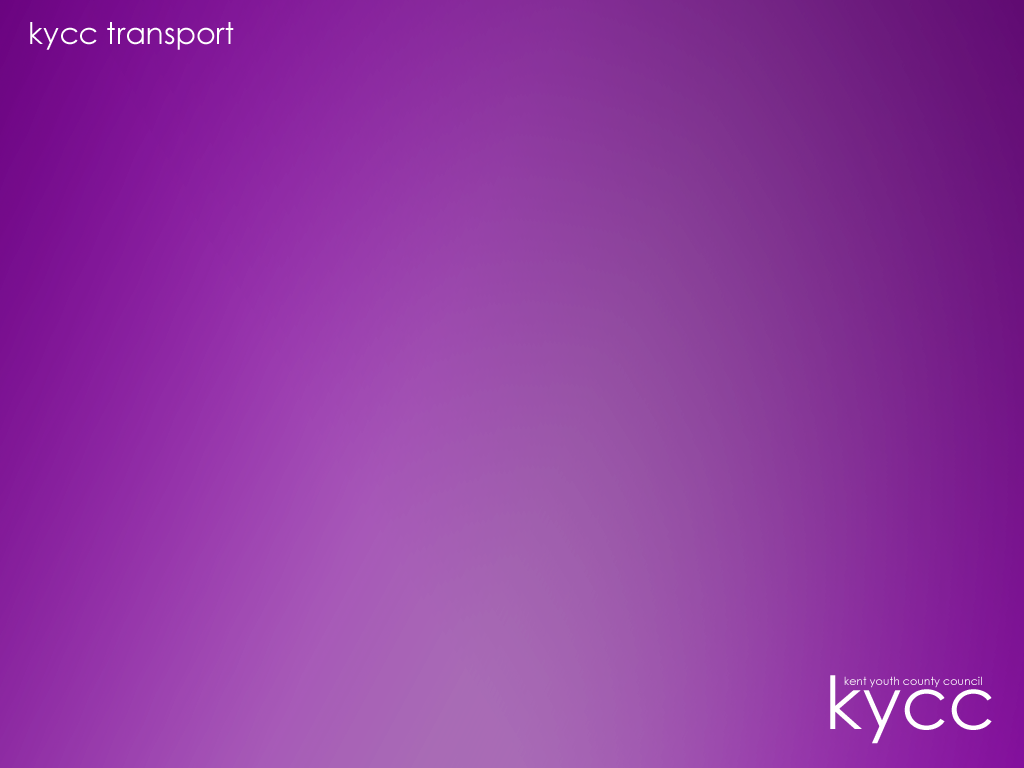 Crossing a Railway...
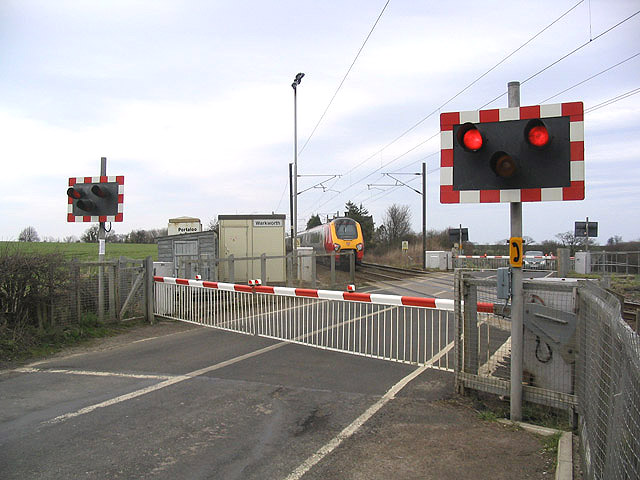 DO NOT CROSS!
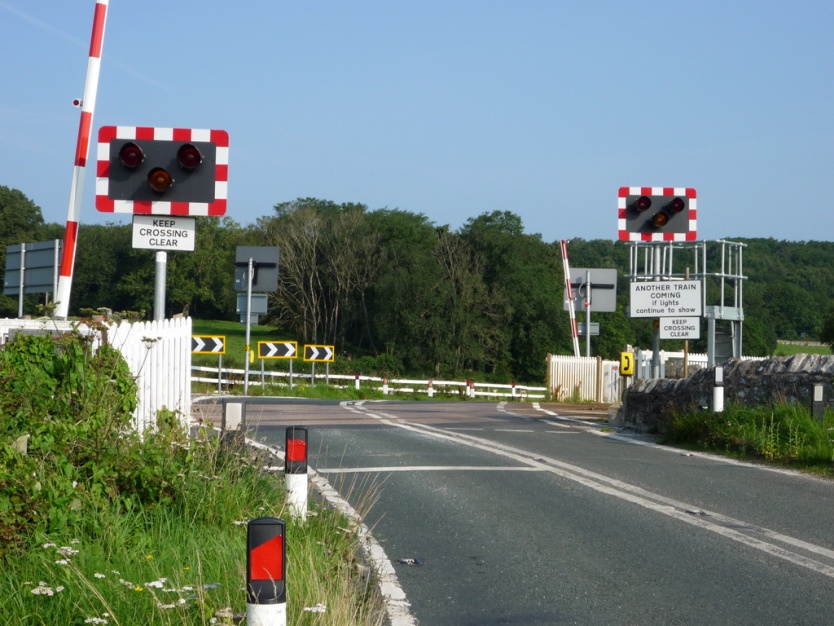 SAFE TO CROSS!
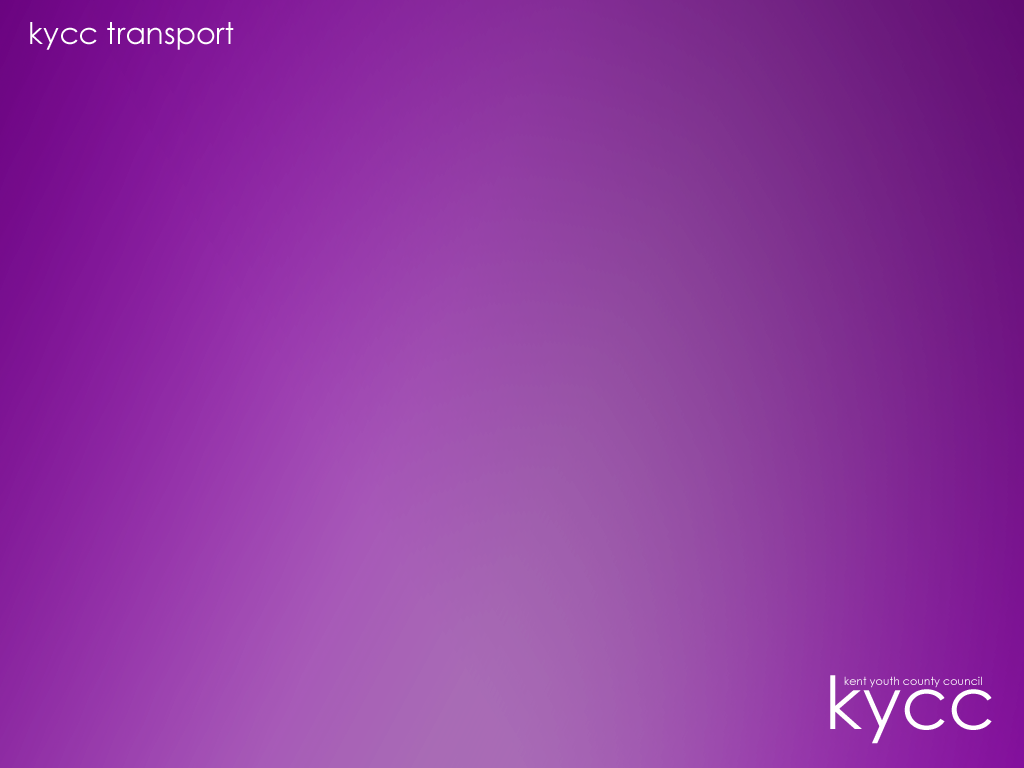 Quiz
What should you do at a
Bus stop?



Click ONE option above...
Always stand up
Always stay away from the road
Climb up the bus stop and jump off
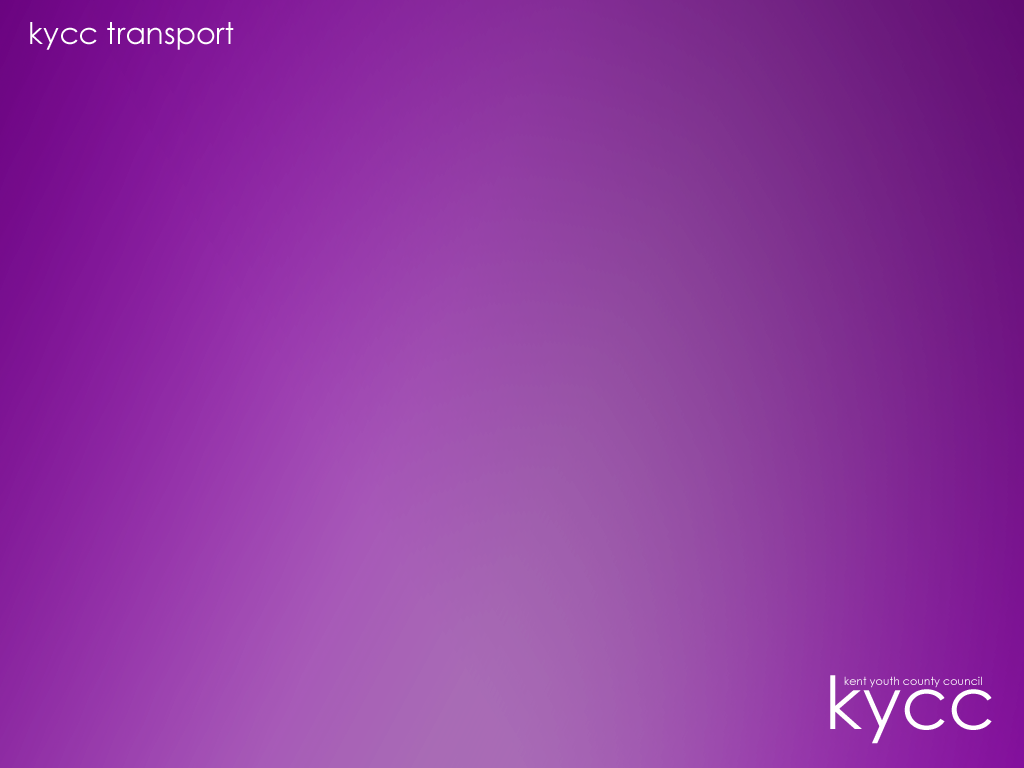 Quiz
What should you do at a
Bus stop?



Well Done!
Always stand up
Always stay away from the road
Climb up the bus stop and jump off
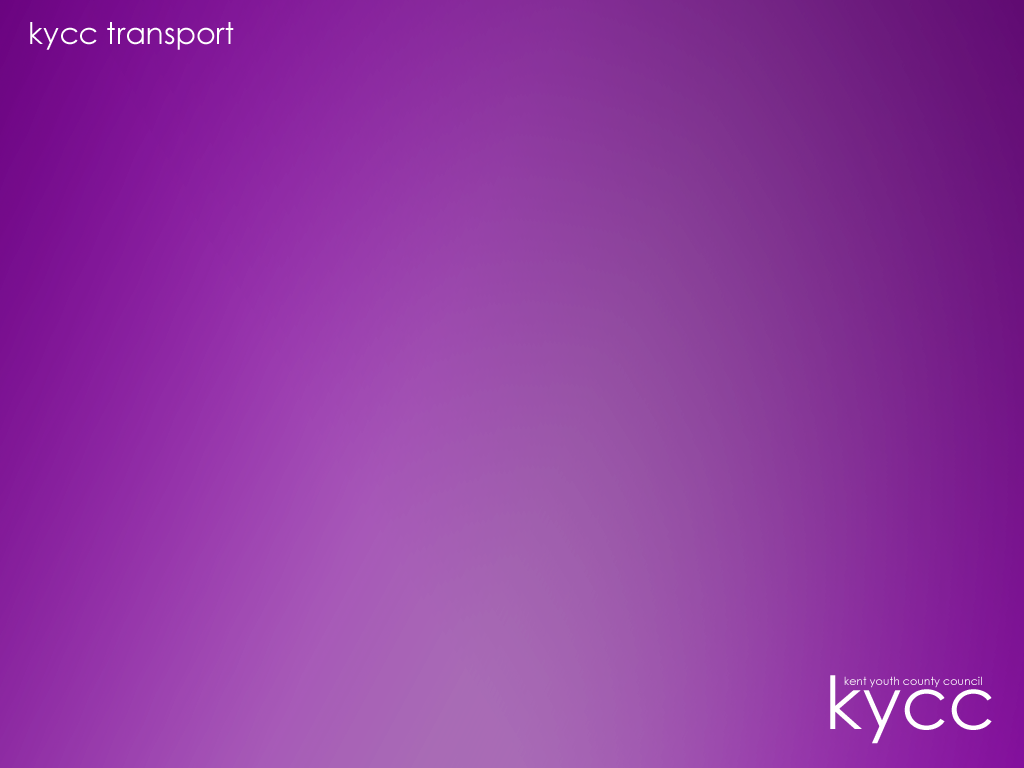 Quiz
What shouldn’t you do on a train?



Click ONE option above...
Sit down or hold on to the overhead rails
Be polite
Be loud and annoying
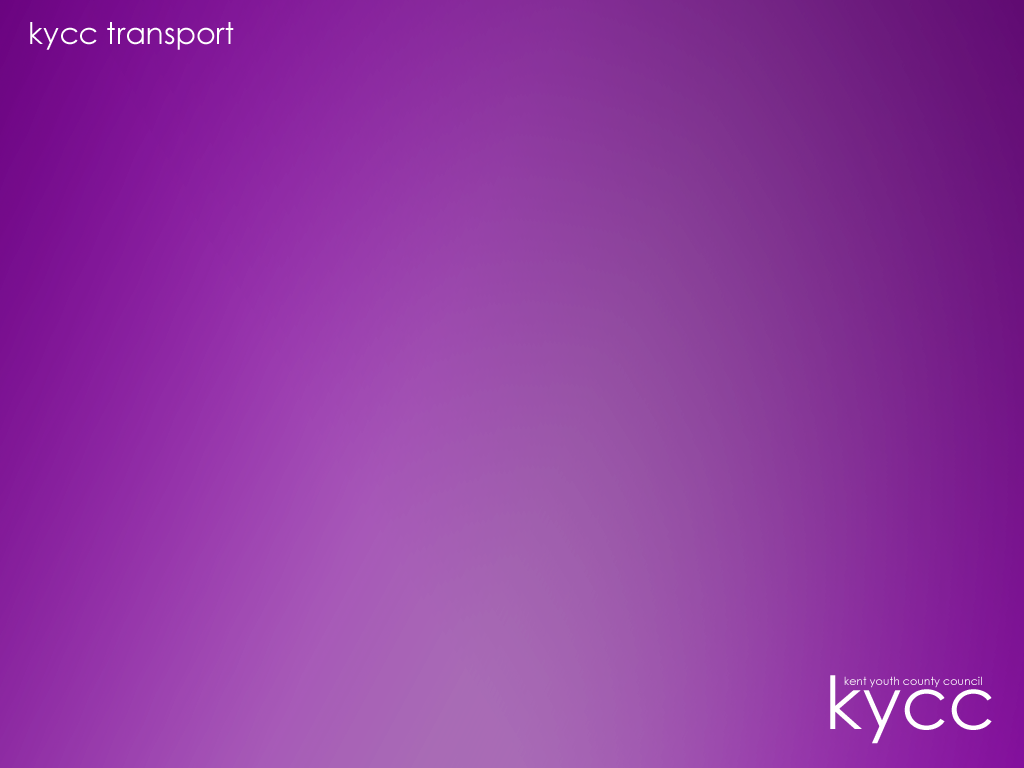 Quiz
What shouldn’t you do on a train?



Well Done!
Sit down or hold on to the overhead rails
Be polite
Be loud and annoying
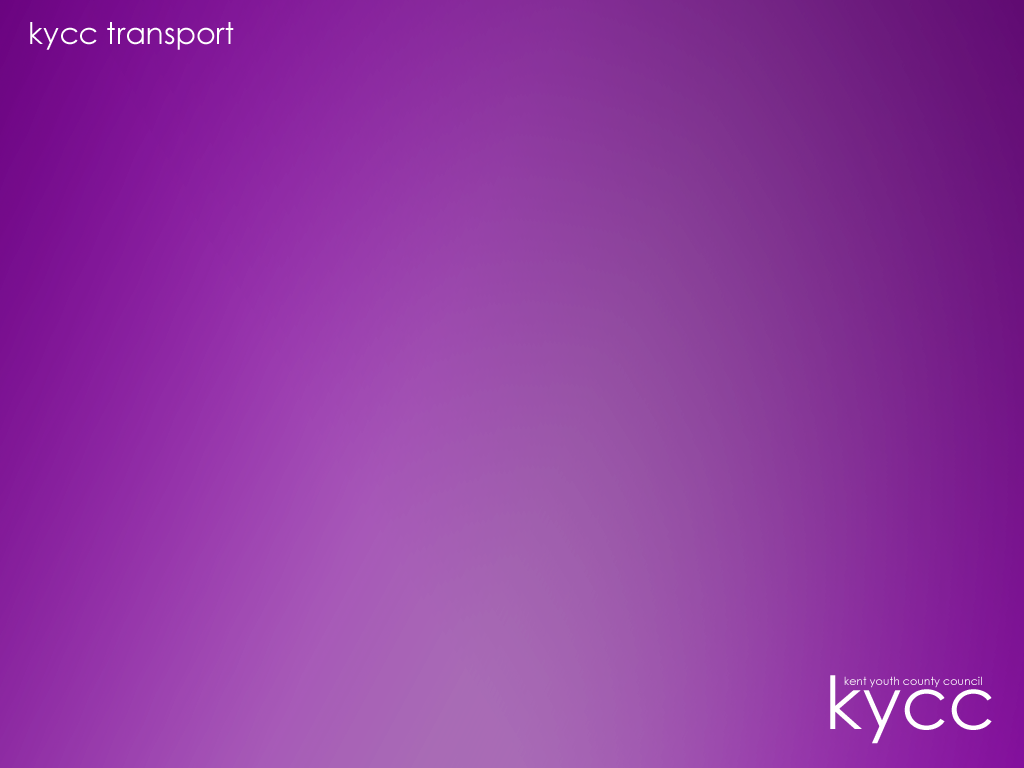 Quiz
What’s the most important thing to do at a train station?



Click ONE option above...
Grab a chocolate bar
Stay behind the yellow line at all times
Have a sit down
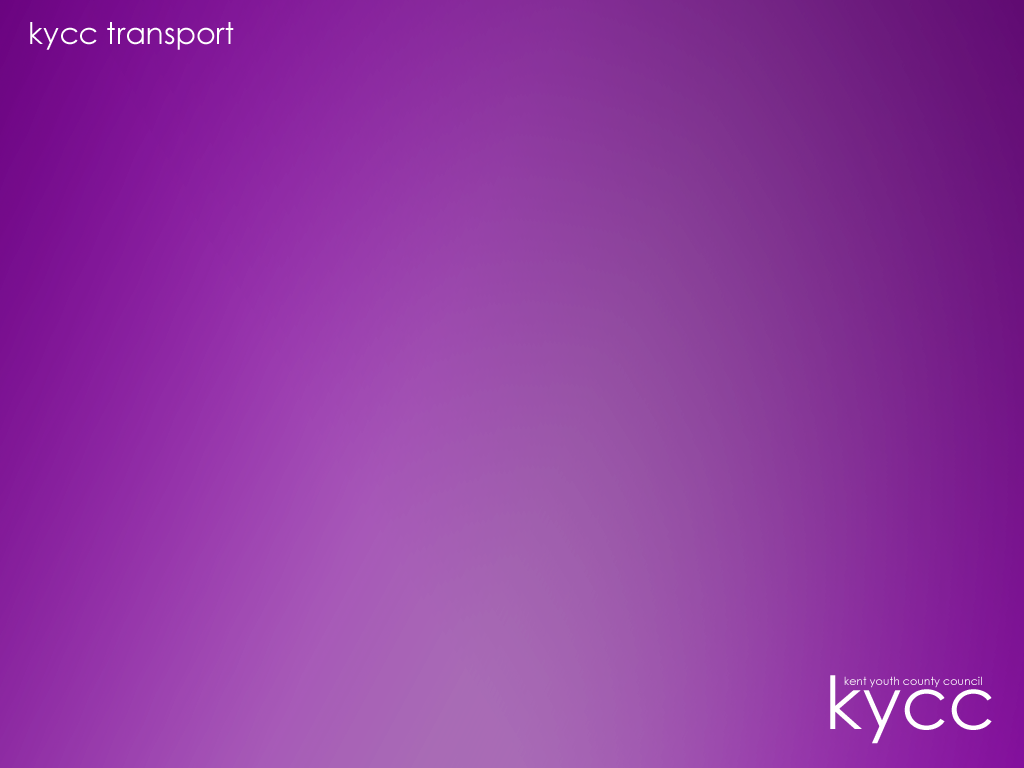 Quiz
What’s the most important thing to do at a train station?



Well Done!
Grab a chocolate bar
Stay behind the yellow line at all times
Have a sit down
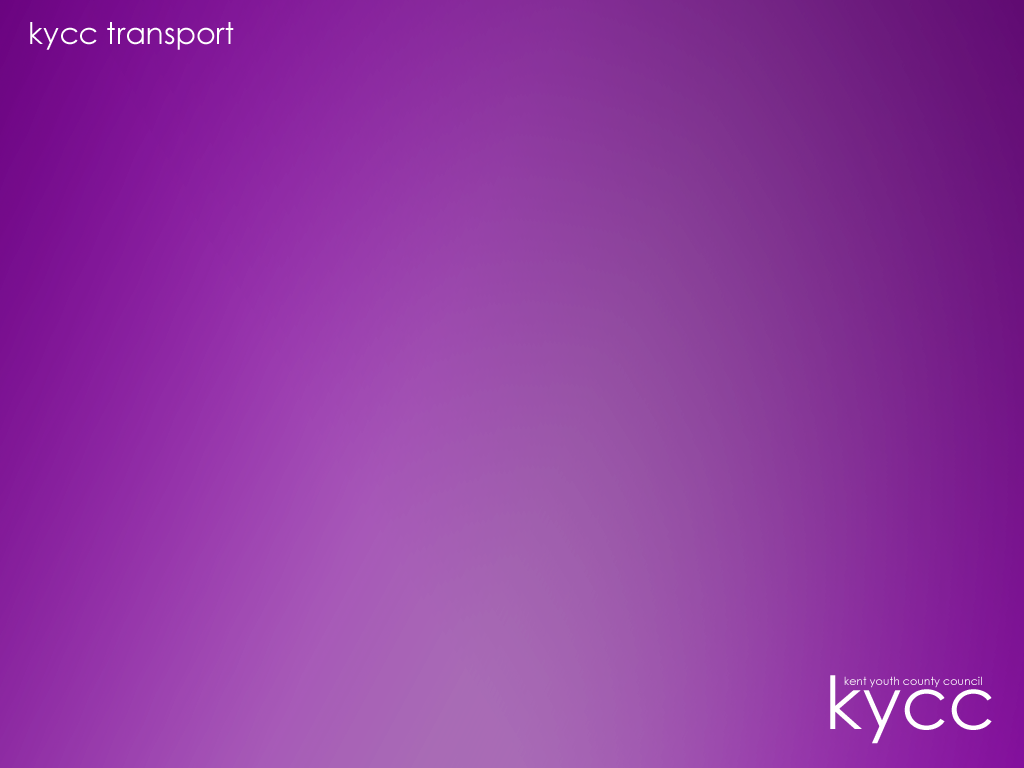 Quiz
You see someone drop a bit of litter. What do you do?



Click ONE option above...
Pick it up and put it in a bin – off the bus
Ignore it – someone else will deal with it
Leave your litter as well
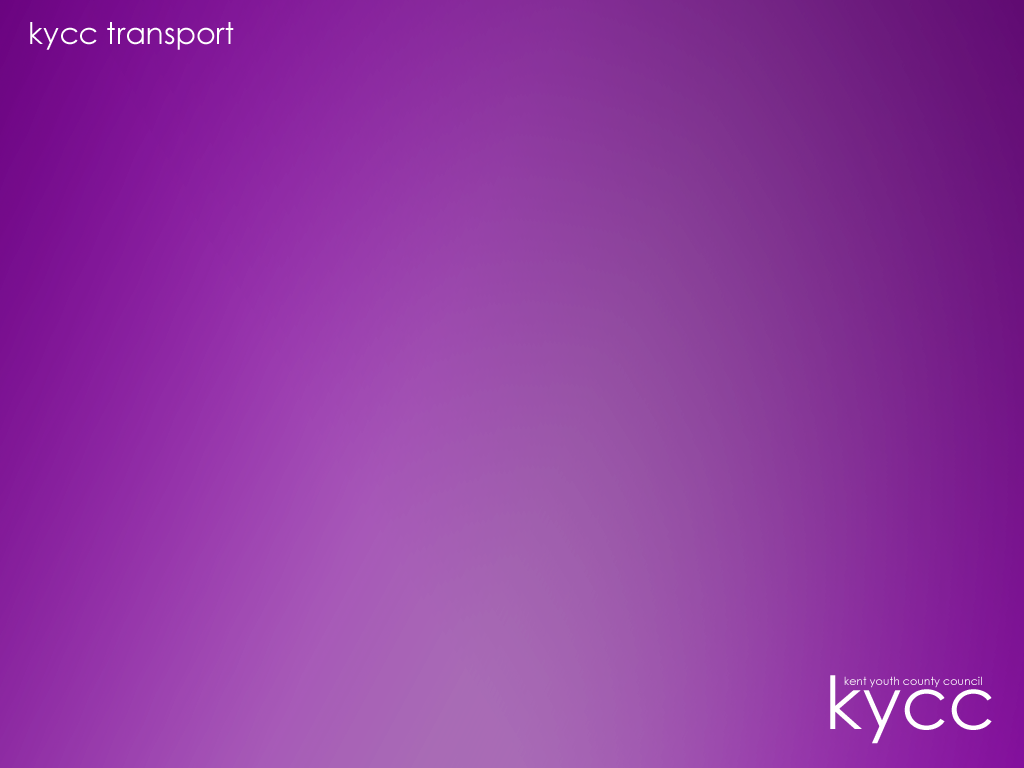 Quiz
You see someone drop a bit of litter. What do you do?



Well Done!
Pick it up and put it in a bin – off the bus
Ignore it – someone else will deal with it
Leave your litter as well
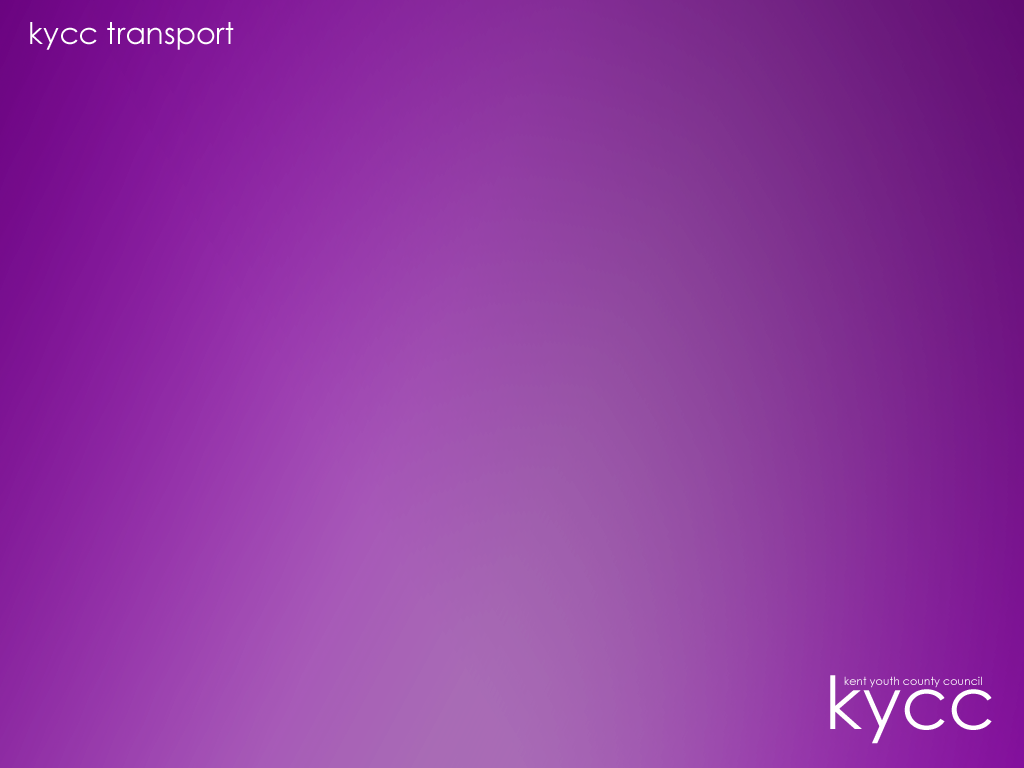 Quiz
Will you be polite, safe and sensible on public transport?



Click ONE option above...
Yes
Yes
Yes
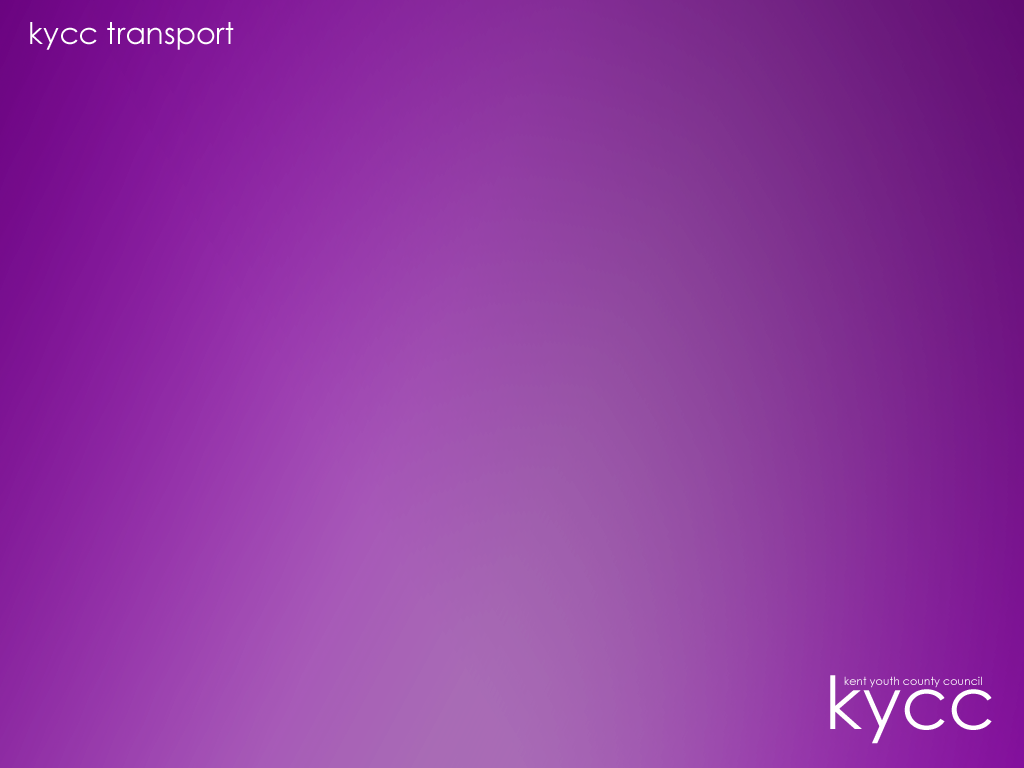 Quiz
Will you be polite, safe and sensible on public transport?



Well Done!
Yes
Yes
Yes
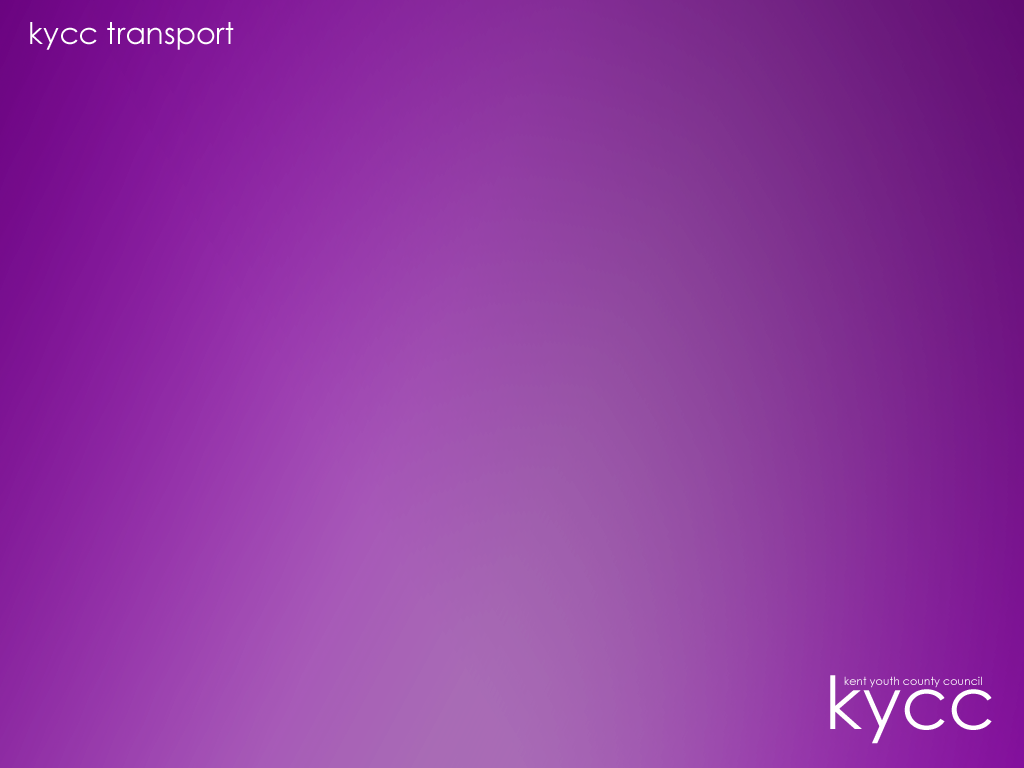 Thank you for
listening!